Oblivious Message Retrieval
Zeyu Liu 
Eran Tromer
Columbia University
CRYPTO 2022
Motivation - anonymous message delivery systems
Bulletin
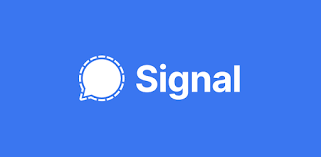 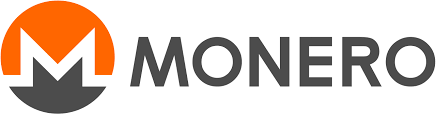 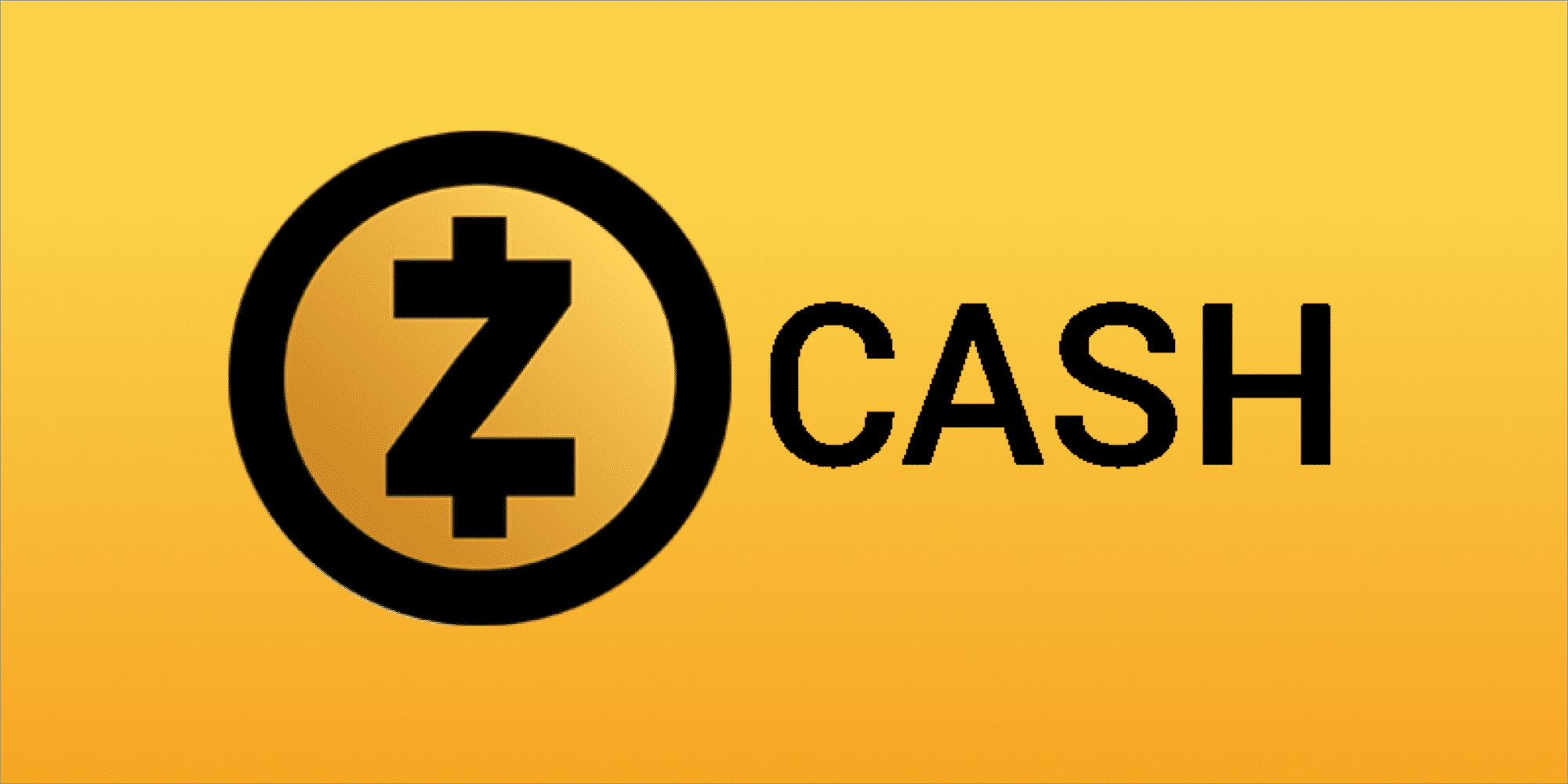 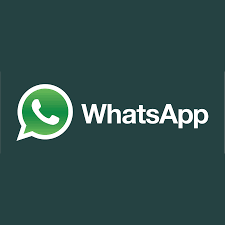 Generate
Sender
Recipient
Text message,coin transfer,etc.
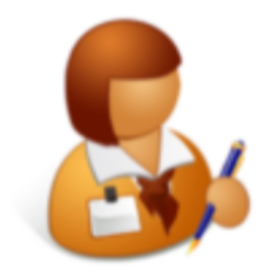 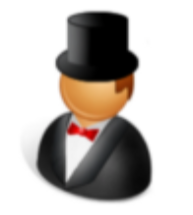 Retrieve
Sending privacy
Riposte [CGBM15]
Dandelion [VFV17]
Dandelion++ [FVBDBMV18]
Signal’s Sealed Sender [Lun18] 
+ improvement [MKARW21]
Bulletin board privacy
Zerocash [BSCGMTV14,...]
Monero  [Noe15,...]
...
Recipient privacyHow to receive pertinent messages without leaking identity or metadata?
Alpenhorn [LZ16]
[Speaker Notes: conceptually put into a centralized bulletin board]
Message retrieval via full scan
Retrieve
Bulletin
Generate
Sender
Recipient
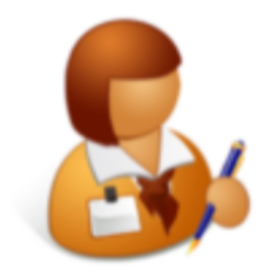 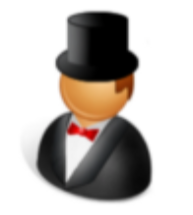 Too expensive inbandwidth, computation
[Speaker Notes: MSGs are for multiple recipients]
Message retrieval using a detector
Bulletin
Retrieve
Generate
Detector
Sender
Recipient
Text message,coin transfer,etc.
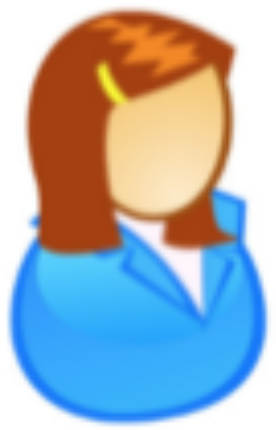 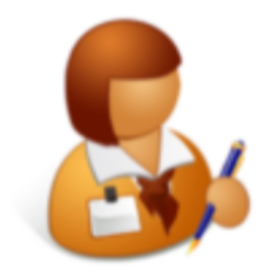 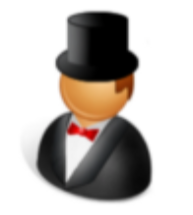 [Speaker Notes: [BLMG21] Gabrielle Beck, Julia Len, Ian Miers, and Matthew Green. Fuzzy message detection, CCS 2021
[MSSSV21] Varun Madathil, Alessandra Scafuro, Istv´an Andr´as Seres, Omer Shlomovits, and Denis Varlakov. Private signaling. Cryptology ePrint Archive, Report 2021/853 (20210624:145011), 2021.


Another solution is to introduce a third party]
Message retrieval using a detector - prior work
Bulletin
Distilled full scan [ZIP-307]
Digest size linear to N
Digest
Detector
Detector
Sender
Sender
Recipient
Recipient
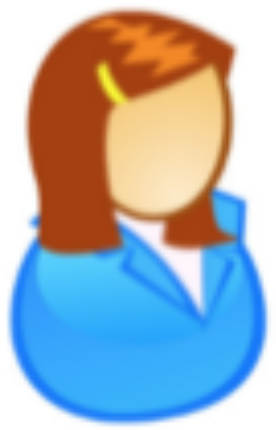 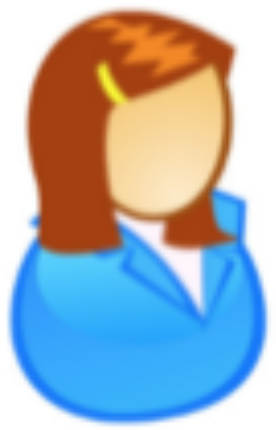 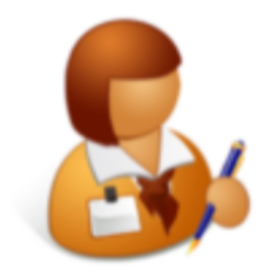 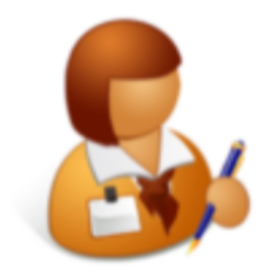 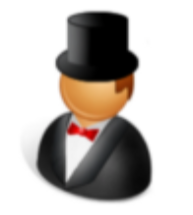 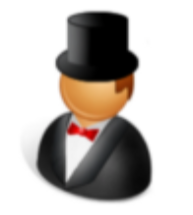 Fuzzy Message Detection [BLMG21]
Decoy-based→weak privacy [Lew21][SPB21]
Honest senders & recipients
Bulletin
Digest
[Speaker Notes: [ZIP-307] Jack Grigg and Daira Hopwood. Zcash improvement proposal 307: Light client protocol for payment detection. https://zips.z.cash/zip-0307, September 2018
[BLMG21] Gabrielle Beck, Julia Len, Ian Miers, and Matthew Green. Fuzzy message detection, CCS 2021
[SPB21] Istv ́an Andr ́as Seres, Bal ́azs Pej ́o, and P ́eter Burcsi. The effect of false positives: Why fuzzy message detection leads to fuzzy privacy guarantees? https://ia.cr/2021/1180 
[Lew21] Sarah Jamie Lewis. Discreet log #1: Anonymity, bandwidth and Fuzzytags, Feb 2021. URL: https://openprivacy.ca/discreet-log/01-anonymity-bandwidth-and-fuzzytags/.]
Message retrieval using a detector - prior work (cont.)
Bulletin
Private Signaling 1 [MSSSV21]
Trusted hardware (e.g., Intel SGX)
Honest senders & recipients
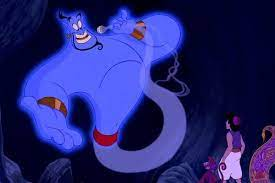 Digest
Sender
Sender
Recipient
Recipient
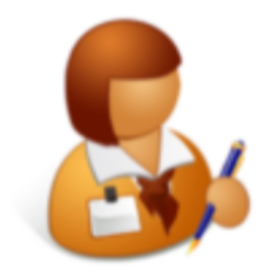 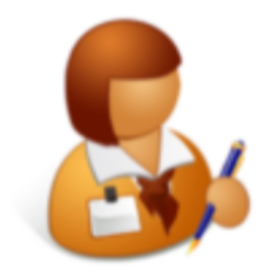 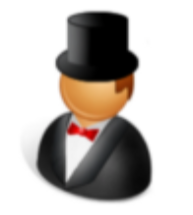 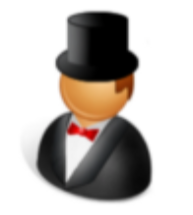 Private Signaling 2 [MSSSV21]
Two communicating but non-colluding servers
Honest senders & recipients
Bulletin
Detector
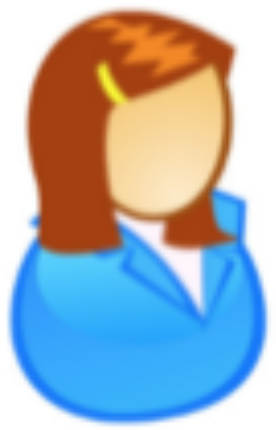 Digest
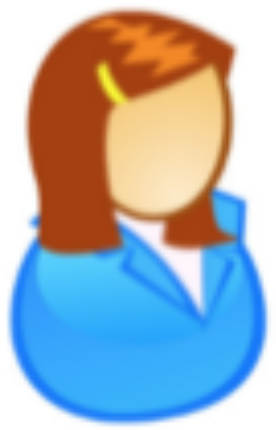 [Speaker Notes: [LZ16] David Lazar and Nickolai Zeldovich. Alpenhorn: Bootstrapping secure communication without leaking metadata. In 12th USENIX Symposium on Operating Systems Design and Implementation (OSDI 16), pages 571–586. USENIX Association, November 2016.
[MSSSV21] Varun Madathil, Alessandra Scafuro, Istv´an Andr´as Seres, Omer Shlomovits, and Denis Varlakov. Private signaling. Cryptology ePrint Archive, Report 2021/853 (20210624:145011), 2021.]
Our results
Oblivious Message Retrieval (and Detection) that is
fully private
under strong, hitherto-unachieved security notions
based on Fully Homomorphic Encryption
+ bespoke application-driven optimizations
practical for Bitcoin-scale applications
Clue-based Model
Recipient
Detector
Bulletin
Secret keys
Sender
Clues
Public Keys
Streaming
GenClue
Clue Key
detection key
Payloads
Payloads
Payloads
Detection
Key
Accumulate
Message
Process
Digest
Digest
Plaintext
payloads
clue key
Goals:
Detector learns nothing about a recipient 
Which messages are pertinent
Who is doing the retrieval with what keys
Digest size is much smaller than the bulletin size
Functionality:Oblivious Message Detection (OMD)
Oblivious Message Retrieval  (OMR)
[Speaker Notes: Add the payload afterwards]
Detection using generic Fully Homomorphic Encryption
Detector:
Recrypt all ℓ ciphertexts for each clue (totally N clues)
Use AND gate to compress ℓ ciphertexts into one ciphertext
   	|PV| linear in N
Sender:
Use recipient’s clue key
Generate ℓ FHE.Enc(1)
Bulletin
Recipient
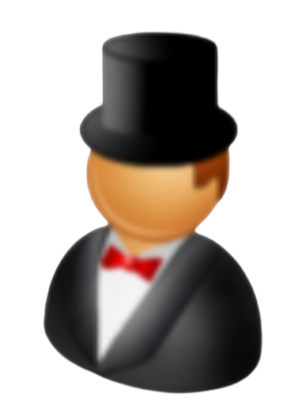 a
a
1
Detector
Sender
a
Pertinency Vector (PV)
a
1
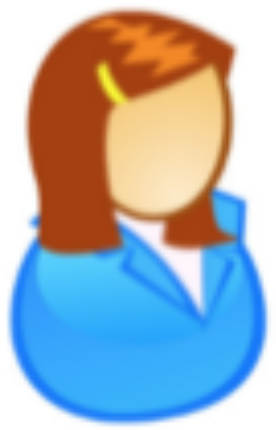 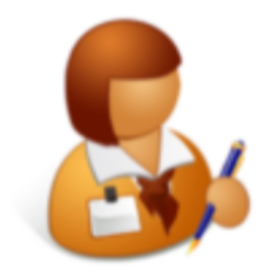 1, 1, …, 1
FHE
Recrypt
a
a
FHE.SK
1
1
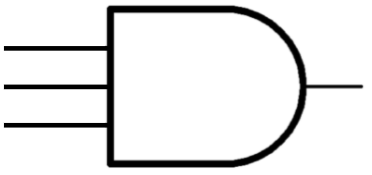 1
1
1
a
a
1
FHE.
Enc
FHE.PK
FHE.PK
Recipient:
Generate keys
a
a
1
FHE
Recrypt
0
...
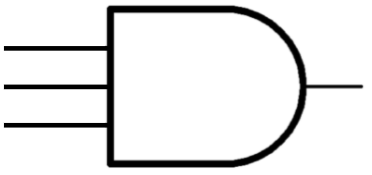 0
1
Decrypt digest
a
a
1
0
FHE.
Dec
FHE.PK
PV
ℓ encryptions of 1
...
...
...
[Speaker Notes: align wires and the circles and align the circles]
Compressing the Pertivency Vector to o(N)a la Private Stream Search [OS05]
Initialize m accumulator+counter ciphertexts to 0 (m > k)
For each message i ∈ [N] and its PVi (encrypting 0 or 1)
Add  PVi     i  to a pseudorandomly-chosen accumulator
Increment the corresponding counter by PVi
Send the accumulators and counters to the recipient
Accumulator
Counter
i
PV
Detector
1
0
0
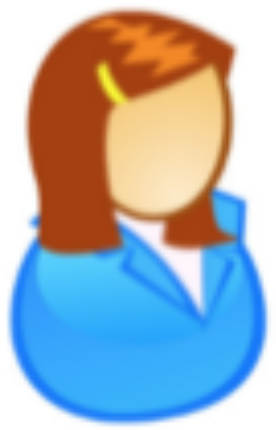 2
0
1
0
2
2
1
0
0
3
1
3
3
1
4
0
0
0
0
Collisions (counter>1) possible,handled by repetitions and deduction
...
...
...
N
0
0
[Speaker Notes: [OS05] Rafail Ostrovsky and William E. Skeith. Private searching on streaming data. CRYPTO 2005]
From detection to retrieval
Compute (PVi    Payloadi)
Multiply it by a pseudorandom weights matrix of width m
Yields m encrypted linear combinations of the pertinent payloads.If at least k are linearly independent, recipient can solve and obtain all pertinent payloads
Combination
Payload
PV
Weights
P1
C1
P1
1
Detector
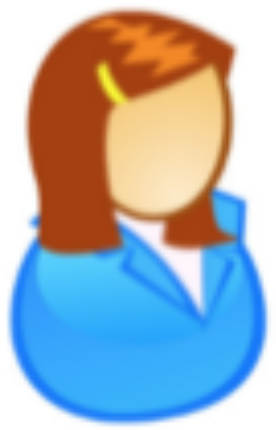 0
P2
0
C2
P3
P3
1
C3
...
...
...
PN
0
0
Cm
Using suitable Sparse Random Linear CodingCost message is Õ(1)
[Speaker Notes: Add a slide saying what we have achieved so far]
Thus far
Generic FHE-based
Oblivious Message Detection
Oblivious Message Retrieval
Asymptotically efficient and succinct
o(N) communication cost
Õ(N) computational cost
Impractical
FHE has high computational cost and communication cost
Take milliseconds to do an AND gate (TFHE [CGGI20])
One ciphertext can be kilobytes (TFHE [CGGI20]) or more
Key optimization: reduce clue size, lightweight recryption
PVW Encryption for ℓ bits [PVW07]
BFV Homomorphic Encryption [Bra12][FV12]supports packed SIMD field operations
PVWciphertext
BFV ciphertext
b
c
...
z
a
}
PVWsecret key
...
SIMD PVW decryption under BFV
PVW decryption:
PVW decryption:
+
inner product
Inner Prod
...
Range
Check
Range
Check
via
[LCZ21]
0/1
0/1
0/1
0/1
0/1
…
Putting it together: hybrid PVW+BFV OMR/OMD
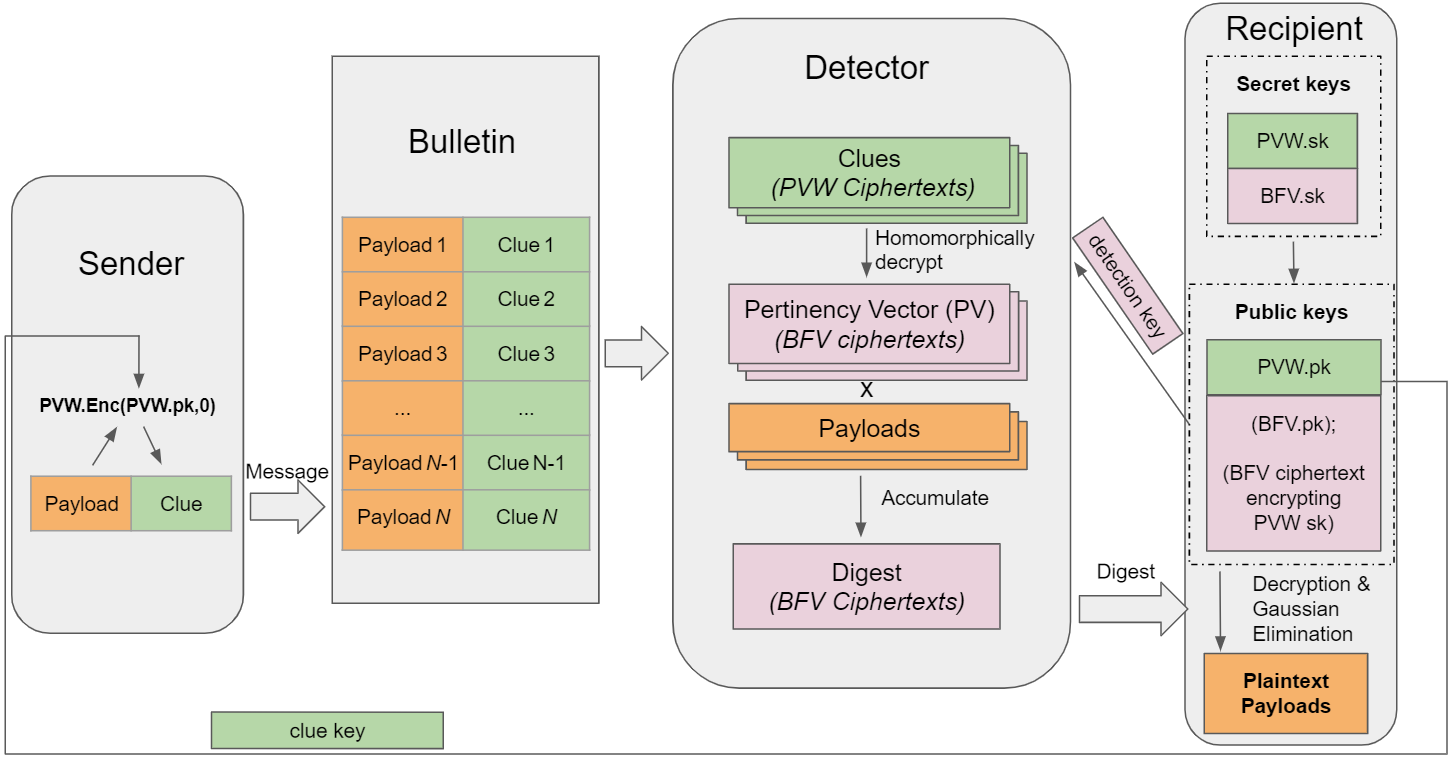 Additional techniques
FHE tailoring
Optimized ladder of moduli
Homomorphic operation scheduling (e.g., multiplication vs. rotation)
Symmetric BFV encryption
Level-specific homomorphic rotation keys
Scheme optimizations
Tailored range check
Deterministic bitwise index retrieval
Application tailoring
Memory footprint reduction
Streaming updates with low-latency finalization
Denial of Service Attacks
Bulletin
Detector
Detector
Detector
Sender
Recipient
Recipient
Recipient
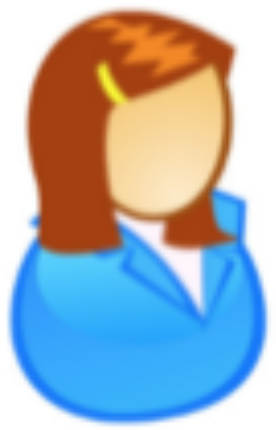 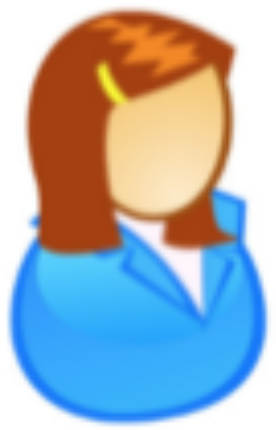 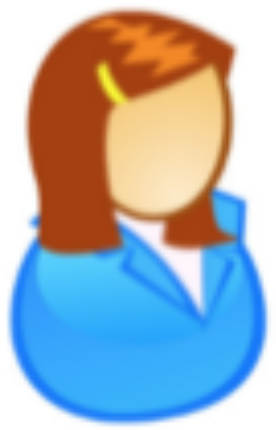 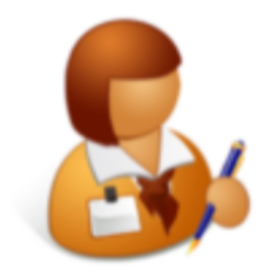 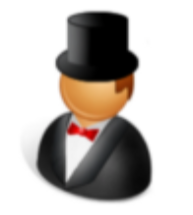 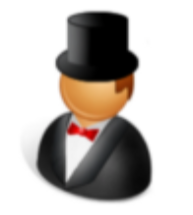 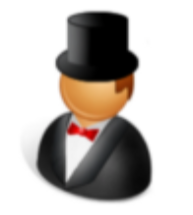 Generate
clue key
[Speaker Notes: adjust distance]
Denial of Service Attacks (mitigated)
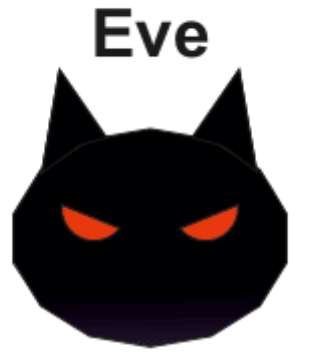 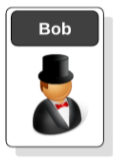 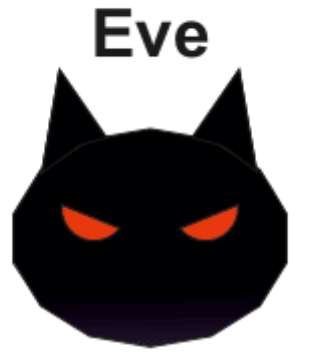 Bulletin
Detector
Detector
Detector
Recipient
Recipient
Recipient
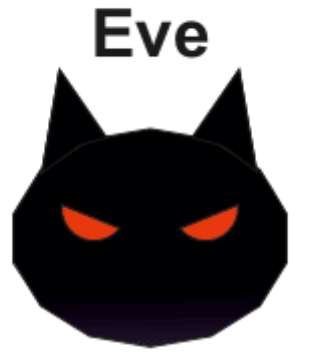 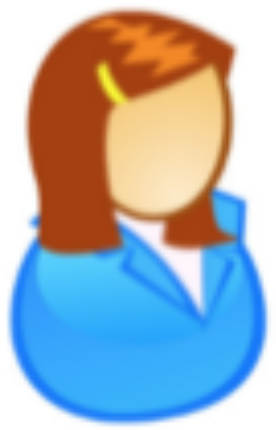 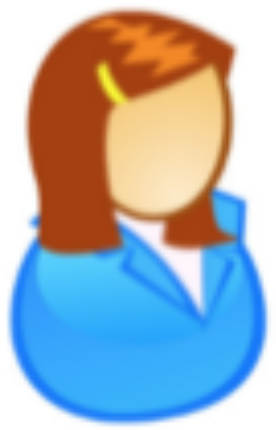 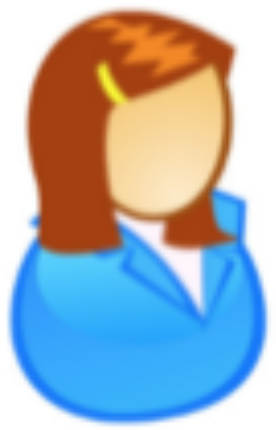 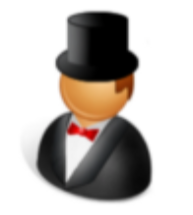 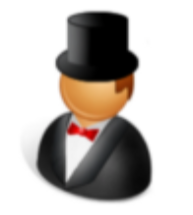 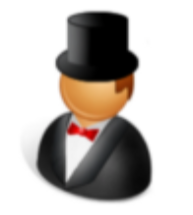 Generate
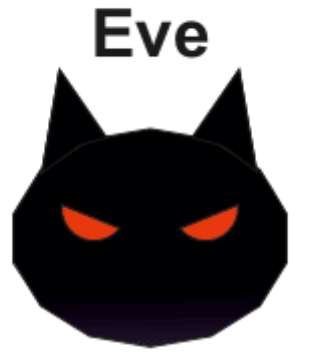 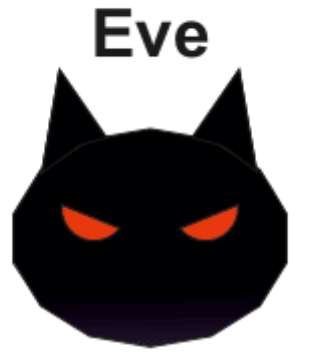 FMD and PS are vulnerable.
[Speaker Notes: adjust distance]
Snake-eye Conjecture for LWE encryption
Regev05.Dec
Regev05.KeyGen
0
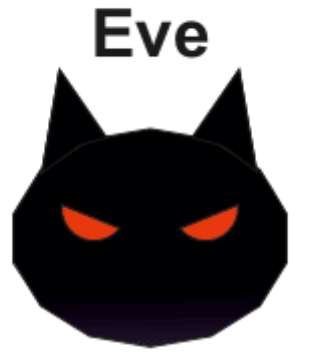 →
with nontrivial probability
>  ½ + nonnegl
→
→
a ≠ 0
Regev05.Dec
Regev05.KeyGen
0
Conjecture: this is infeasible
Not directly implied standard notions like semantic security or key privacy.
For PKE schemes like El Gamal, it’s trivially impossible for nontrivial probabilities.
Provable under SIS + generalization of the knowledge of Knapsack of Noisy Inner Products     [BCCT12]
[Speaker Notes: adjust distance]
Key unlinkability (defined and attained)
FMD and PS are vulnerable.
Detection
Key 1
Clue Key 1
Clue Key 1
Clue Key 2
Detector
Detector
Detector
Detector
Detector
Detection
Key 2
Recipient
Recipient
Recipient
Recipient
Recipient
Recipient
Recipient
Recipient
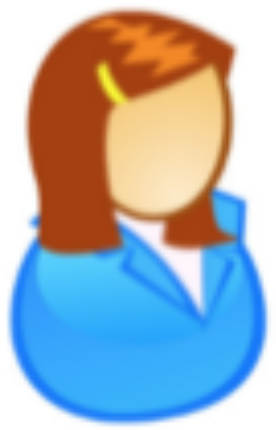 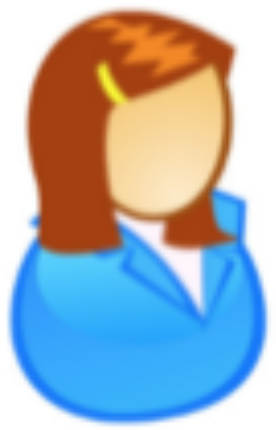 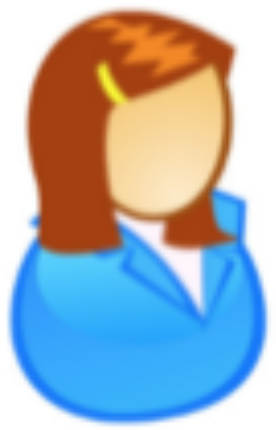 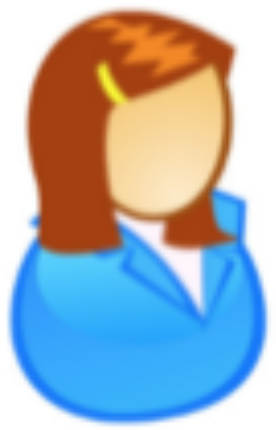 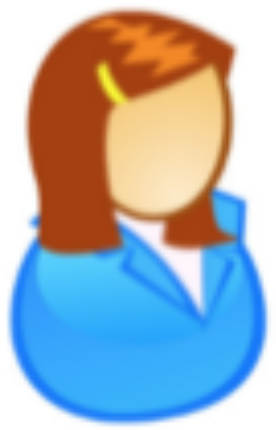 ~
~
~
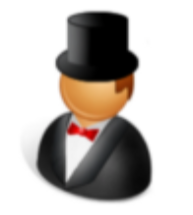 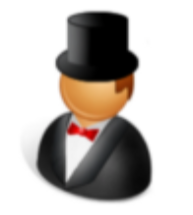 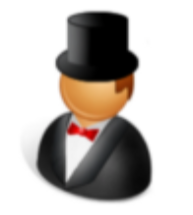 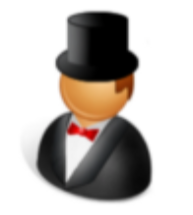 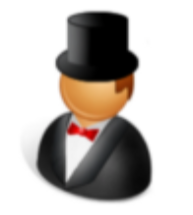 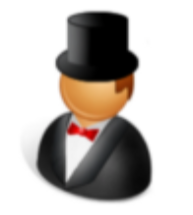 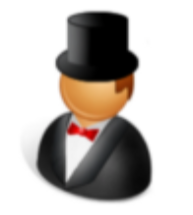 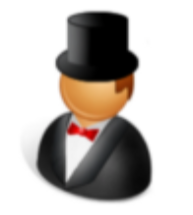 ~
~
~
Detection
Key 1
Detection
Key 1
Clue Key 1
Clue Key 2
Clue Key 2
Detection
Key 2
Detection-key to detection-key unlinkability
Clue-key to clue-keyunlinkability
Clue-key to detection-keyunlinkability
[Speaker Notes: shrink detectors and recipients]
Detection benchmarks (N = 500,000, k = 50)
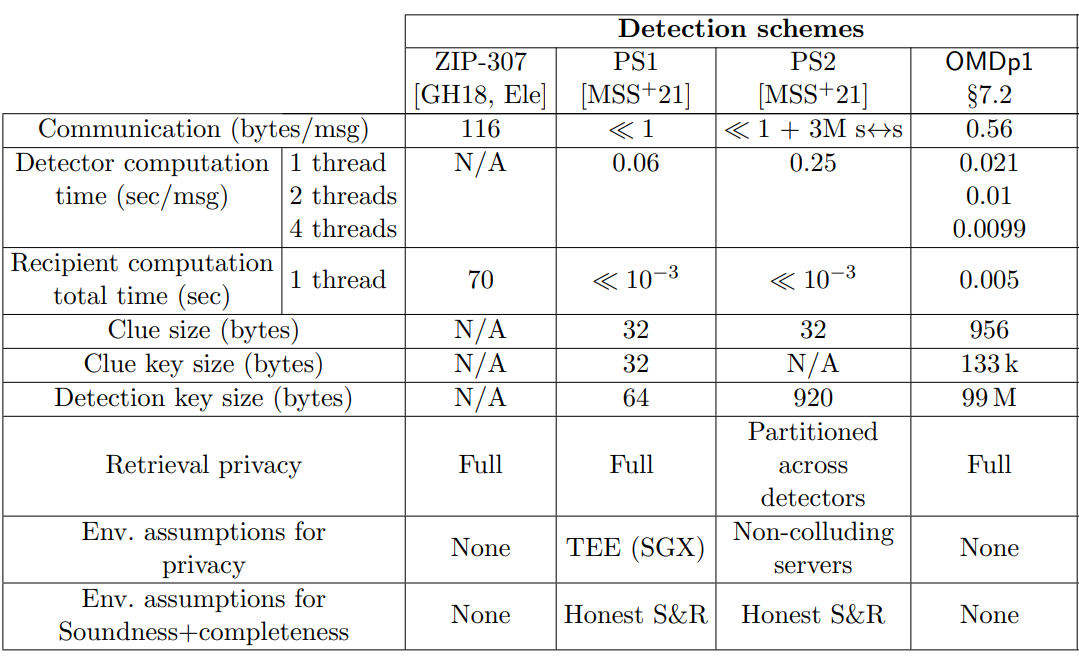 Retrieval benchmarks (N = 500,000, k = 50)
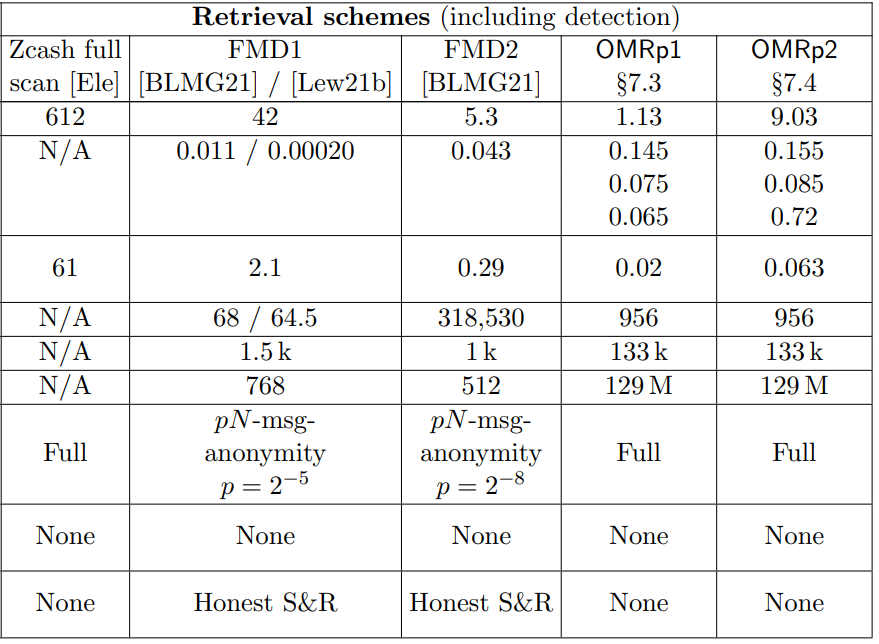 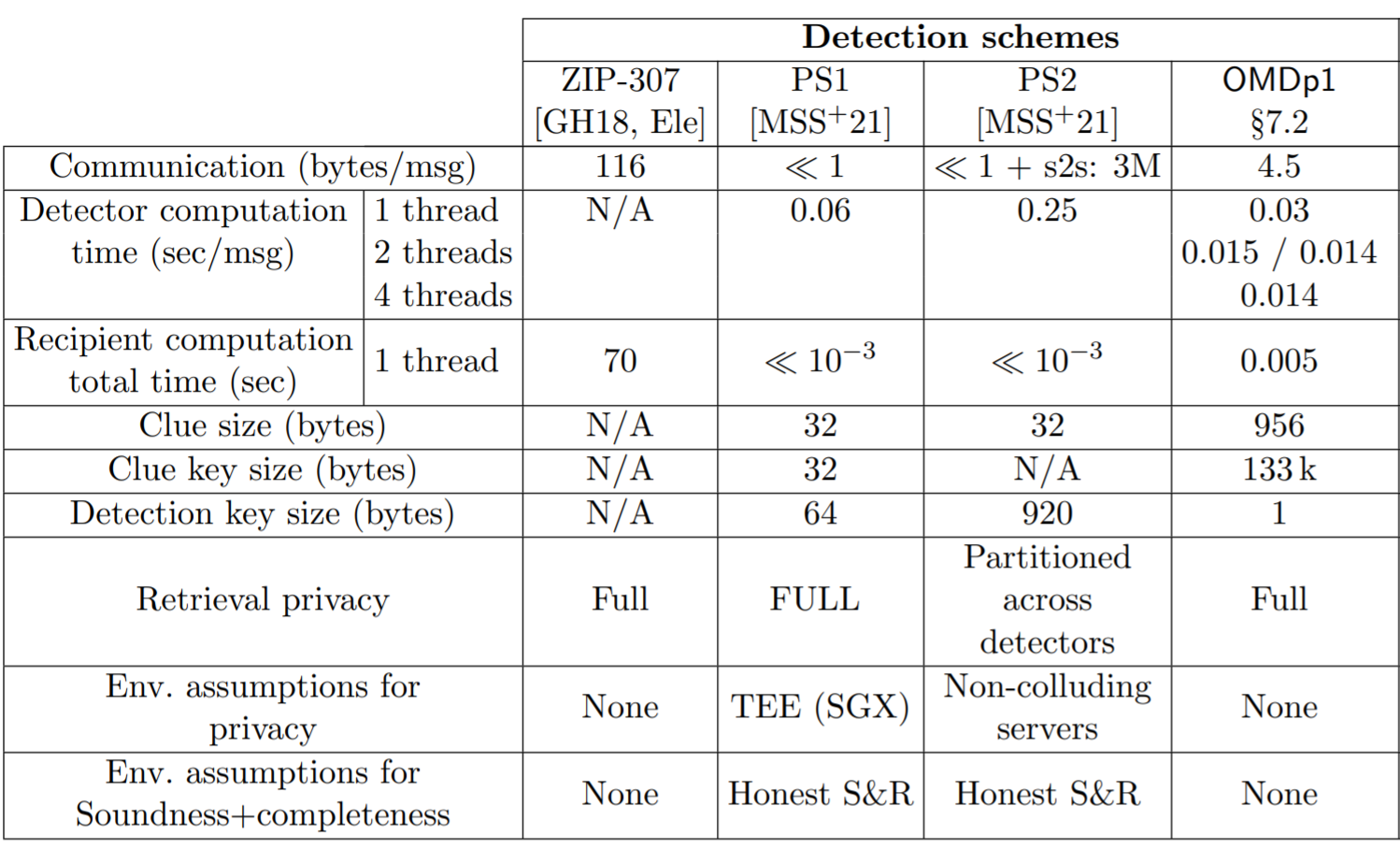 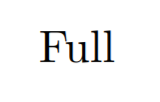 [Speaker Notes: Add three bullets:
fastest retrieval]
Scaling of recipient costs
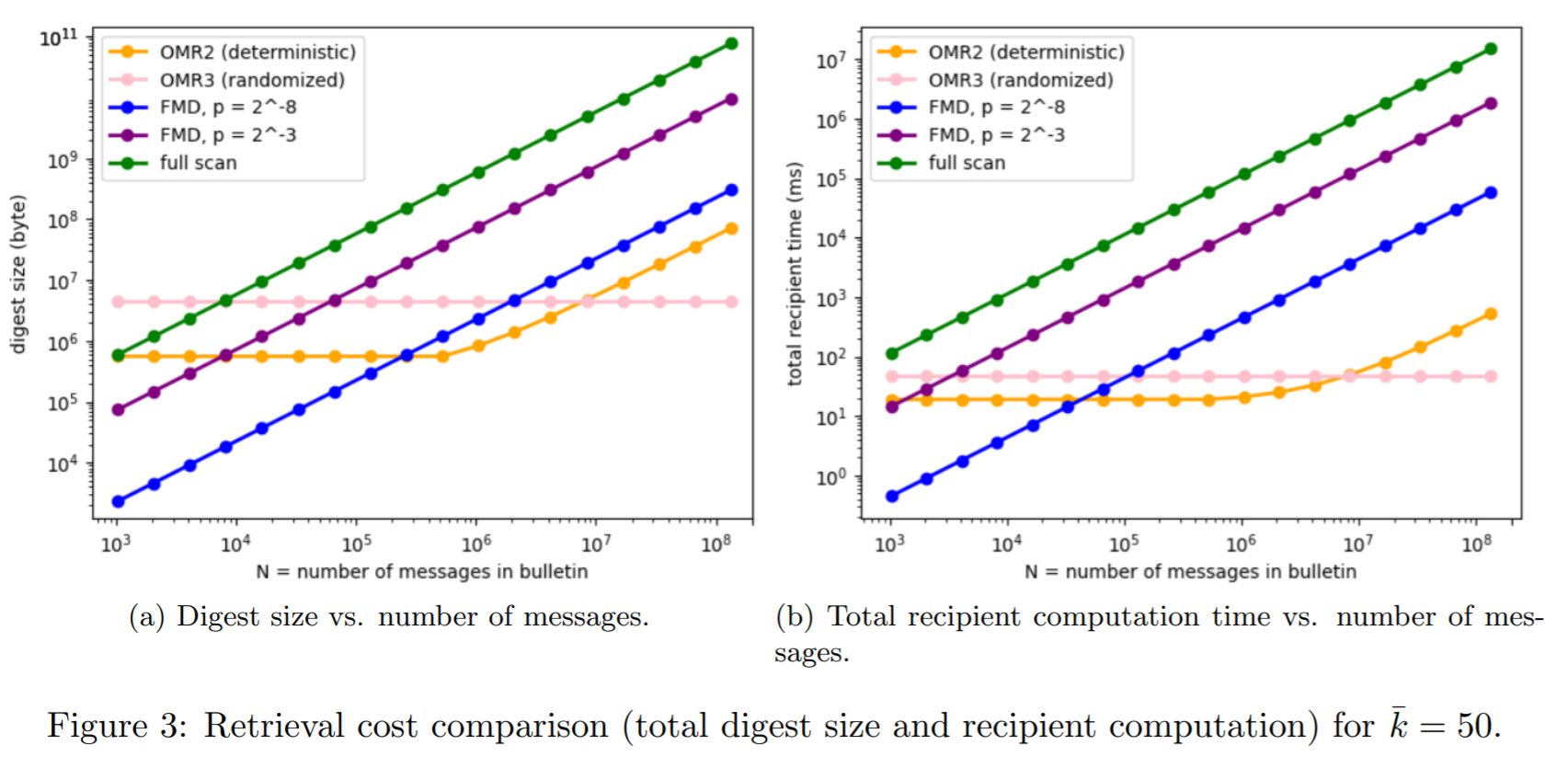 Digest size vs. number of messages
For N>300,000 messages, our OMR1p has the lowest costs for the recipients
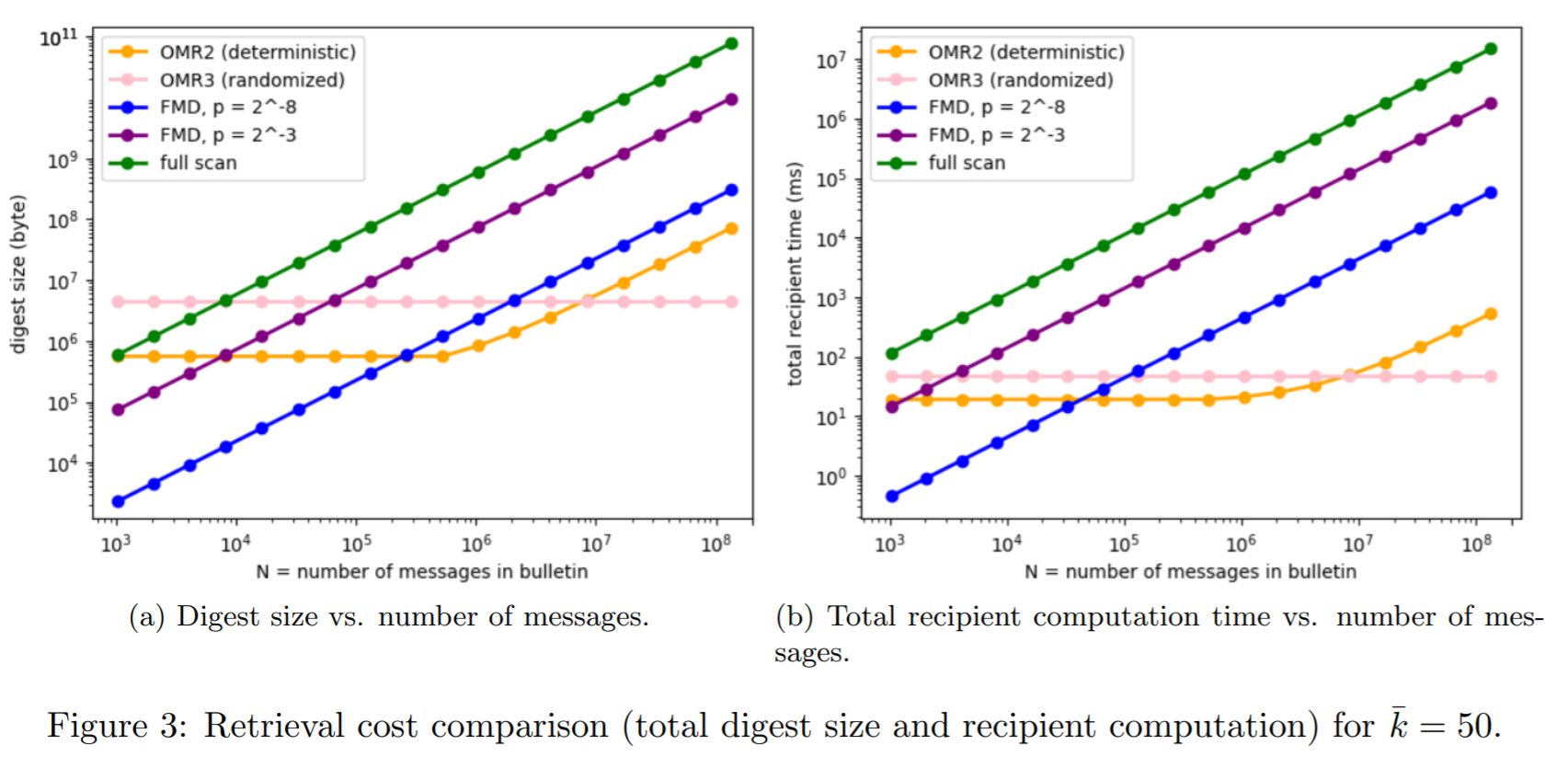 Recipient computation time vs. number of messages
For N>10,000,000 messages, our OMR2p has the lowest costs for the recipients
… while attaining the strongest privacy guarantees and under minimal environmental/trust assumptions
[Speaker Notes: Add things to brag about arrow]
Real-world prospects
Concrete retrieval costs
$1.02 per million payments scanned (based on GCP cost)
$0.02/month for Zcash, $1.66/month for Monero
Integration considerations
Payload Size: for Zcash, 612 bytes sizes
Clue Key Distribution
embedded in the recipient’s public address
short URL from which the clue key can be fetched (senders using Tor or IPFS)
Clue Embedding
956 bytes, close to a Zcash shielded transaction (which is 1.3kB)
extend the transaction format with a dedicated clue field
other ways like OP_RETURN field in Zcash transactions
Detection Latency
Streaming updates reduces latency to 0.0005 core-seconds/msg
Future works
Ongoing
Reducing detector cost (~2.5x faster)
Group messaging (one msg, multiple recipients)
Integrations
Future directions
Reducing size of clue, clue key, detection key
DoS-Resistance from standard assumptions
Integrity against fully-malicious detectors
Paper
ia.cr/2021/1256
Code
github.com/ZeyuThomasLiu/ObliviousMessageRetrival